Statistics A
Wilhelmshaven
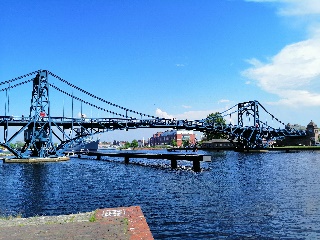 This lecture will be recorded and 
Subsequently uploaded in the 
world-wide-web
Prof. Dr. Bernhard Köster
Jade-Hochschule Wilhelmshaven
http://www.bernhardkoester.de/vorlesungen/inhalt.html
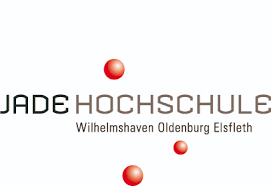 (Advanced) Statistics A
Sommersemester 2022
Prof. Dr. Bernhard Köster
Due to the pandemic the organizational form of this lecture is not fixed right now!

Start is Thursday, 2 March  2022 online via zoom (see moodle)

Classroom lectures may be possible from 21 March 2022 on

Further information will be given in the lecture. Times are volatile nowadays!

During the pandemic, I always had ideas, who to deal with the uncertain situation, but always I hade to bow force majeure. Therefore I do not make any annoucements in advance.

But I can assure you, that we will find a good teaching concept!

Kind regards 			Bernhard Köster
Prof. Dr. Bernhard Köster


Room:			S 113

Street:			Friedrich-Paffrath-Straße 101

location:		26389 Wilhelmshaven

Tel.			+49 4421 985-2766

Email:			bernhard.koester@jade-hs.de

Consultation hour:	by arrangement
			or just have a look into my office!
			or Webex/Zoom …
Literature

Statistics for Business and Economics, Anderson, Sweeney, Williams, Camm, Cochran

Mathematical Statistics for Economics and Business, Mittelhammer

Statistics for Business and Economics, Global Edition, Newbold, Thorne, Carlson

A Guide to Modern Econometrics, Verbeek

Some open resources

OpenIntro Statistics

Statistical Thinking for the 21st Century

MIT OPENCOURSEWARE

-> there is much more!!!
Introduction and Revision

Means and Median

Dispersion: MAD, Variance, Standard Deviation, Coefficiant of Variation

Contingency table and independence

Bayes` Theorem

Random Variable

Probability Distributions, density function and cumulative distribution function

Central limit theorem
Example

Generate in Excel a sample of the length of 15 male students around 175cm and a maximum deviation of 25cm.

Calculate the arithmetic, geometric, harmonic mean and the median of the distribution.

Calculate the MAD, variance, standard deviation, and the coefficient of variation of the distribution.

Generate in Excel a sample of the length of 11 female students around 165cm and a maximum deviation of 20cm.

Calculate the contingency table of the attributes gender and lenght
      ((0-155),[155,170),[170,185),[185,200] and the marignal distributions

Are the attributes gender and length statistically independent?